From national networks to a unified international network
F. Davenne 
UIC – May 2018
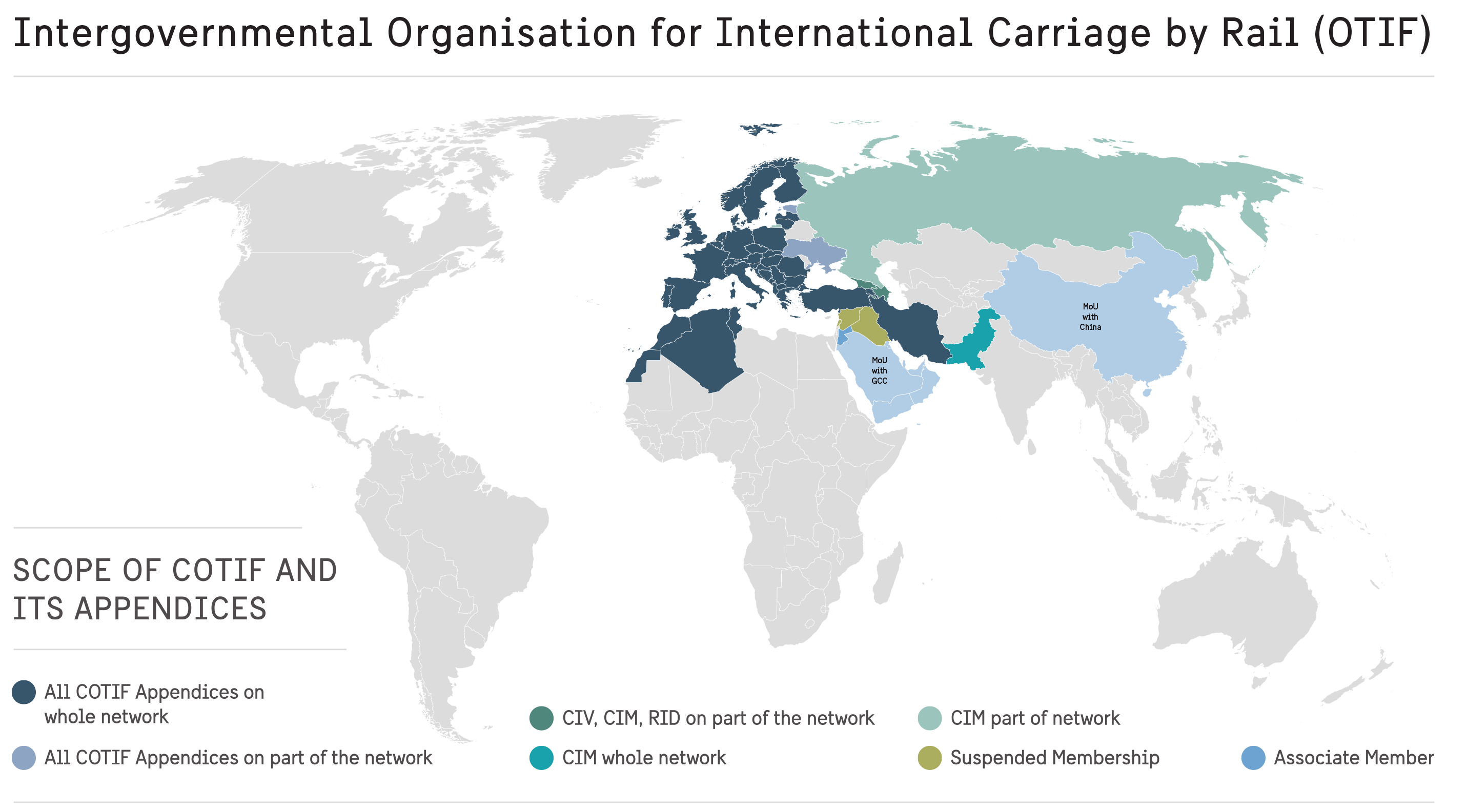 [Speaker Notes: Rail is probably the only major mode of transport not developed fully internationally from its inception. 
Road: truck + driver with licence can drive internationally+TIR carnet
Air: seamless crossing of air borders; only formalities at departure and arrival
Sea shipping: port to port through international waters]
Software vs Hardware
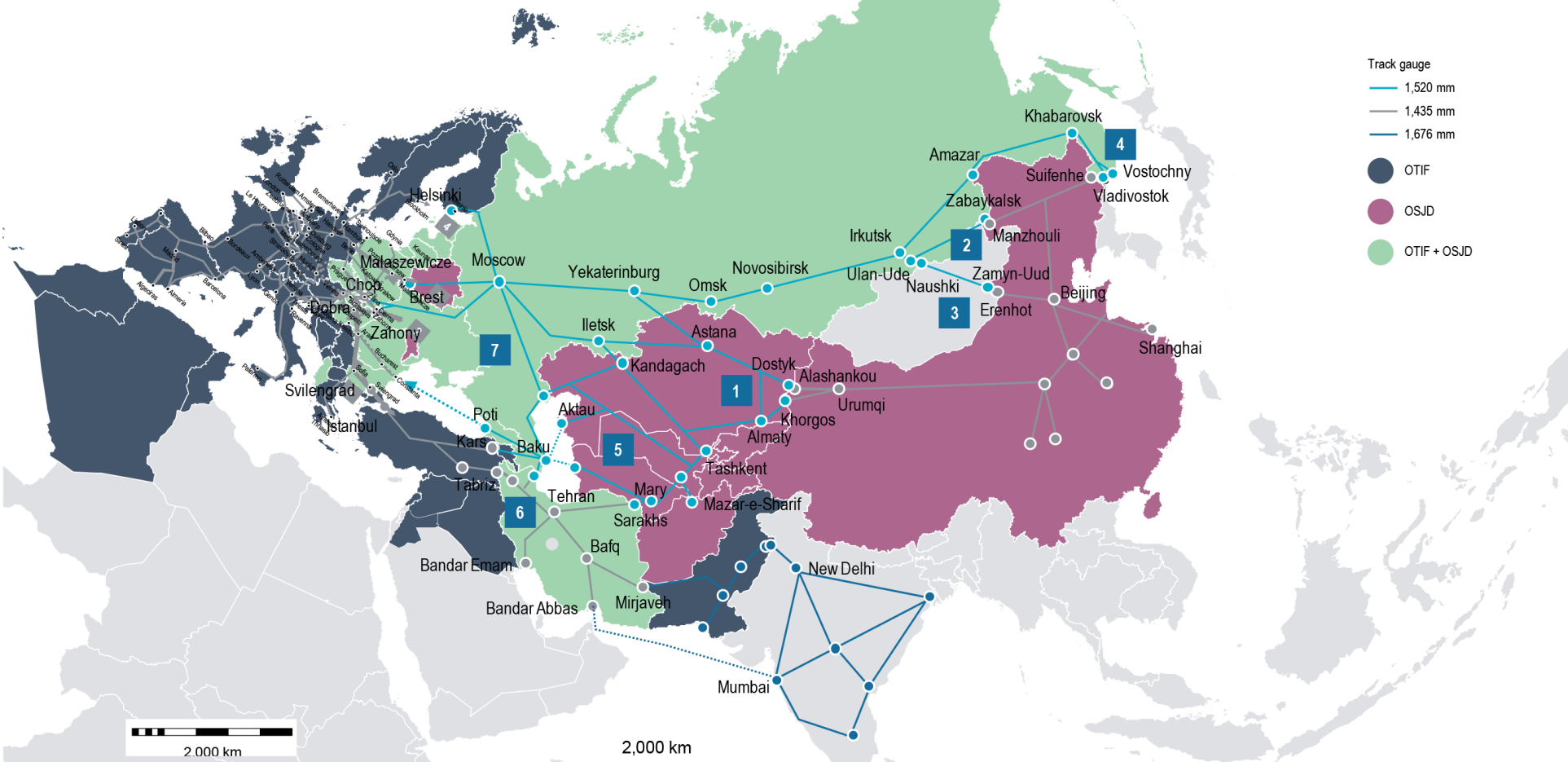 Safe operation of trains
Organising international rail transport
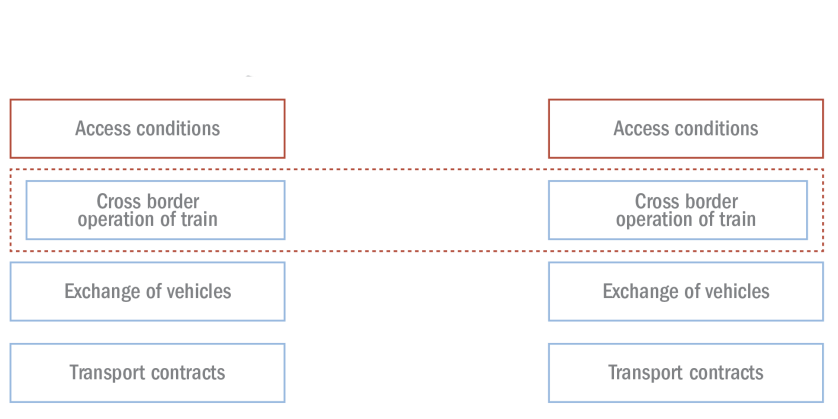 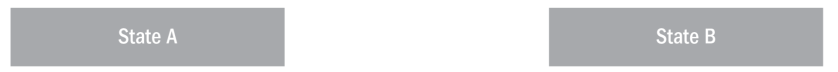 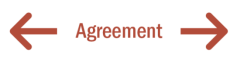 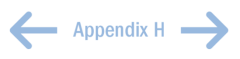 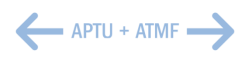 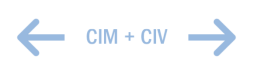 New EST rules in COTIF concerning the safe operation of trains in international traffic
Basic principles
States to ensure:

Trains are operated in international traffic in accordance with the new Appendix
National binding operational and safety rules are published (and must not conflict with COTIF rules, otherwise it would conflict with principle 1.)
RU and IM are responsible for safety and each must establish their SMS (even when part of one integrated railway organisation)
A Certification Authority is established 
A Supervision Authority is established
These authorities must be independent from any RU or IM and can be national or international
[Speaker Notes: Draft new Appendix H concerning the safe operation of trains in international traffic.
(Règles uniformes concernant l’exploitation en sécurité des trains en trafic international  - EST UR)
Principles accepted in RC26 and final adoption in GA13)
After adoption start developing the subsidiary provisions, e.g. concerning the SMS and safety certification

New Appendix H:
Common framework for safety certification of RUs
Safety management systems for RUs and IMs
Certification and supervision of authorities

Develop infrastructure requirements based on experience of Member States and non-Member States and analyse the need for an international infrastructure register.

Initiate discussions concerning network access conditions]
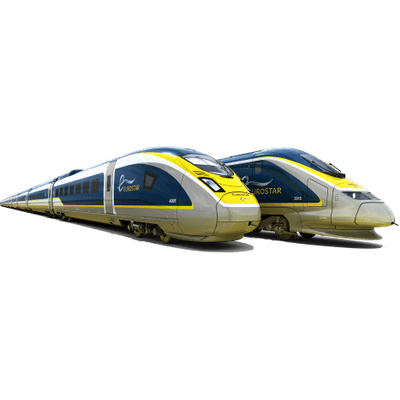 Open questions currently being discussed within OTIF
Assessing infrastructure compatibility: 
process (starting from Infra TSI?)
developing OTIF’s regulations?

Role of ERA ?




How to create a regulatory package with UIC  ?
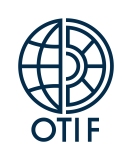 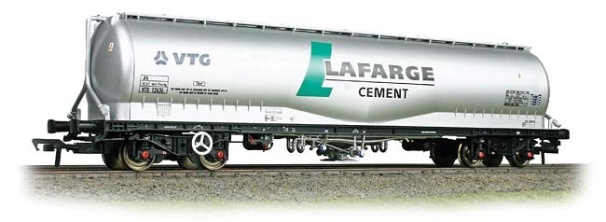 APTU
 ATMF
Detailed engineering
UTPs 
TSIs
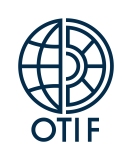 System
specific  standards
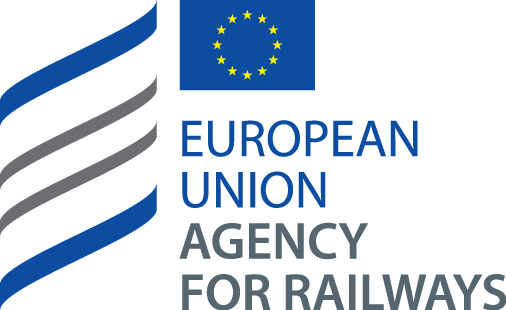 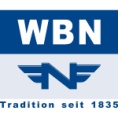 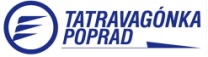 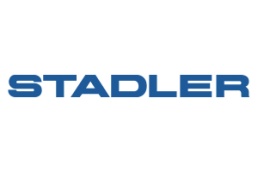 (Common) procurement
specifications
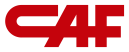 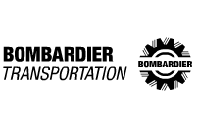 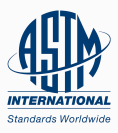 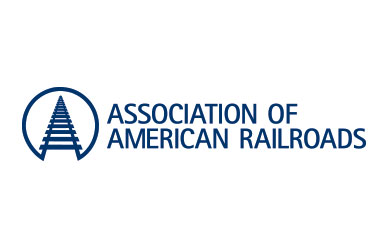 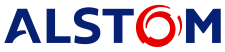 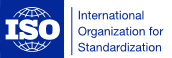 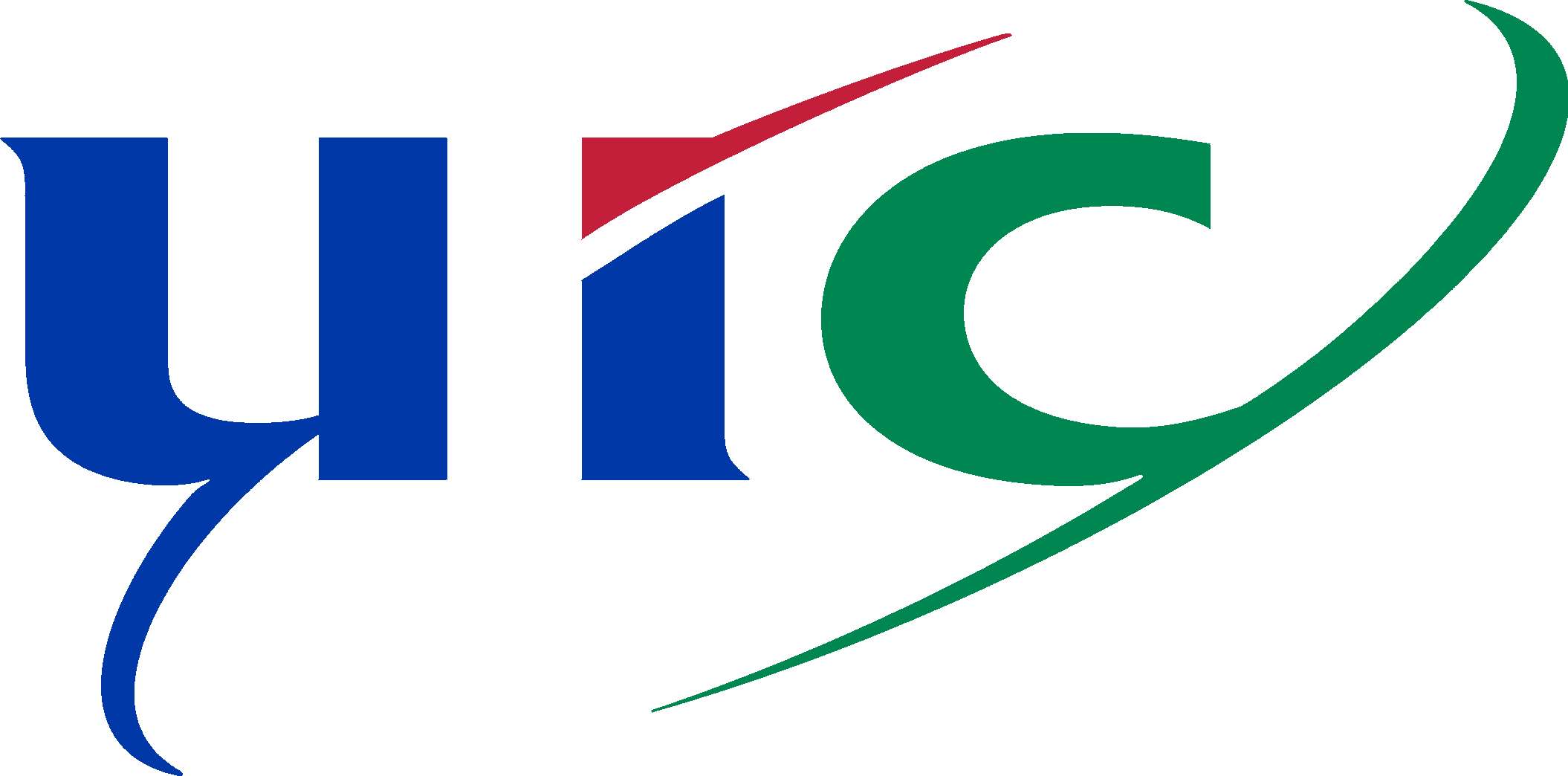 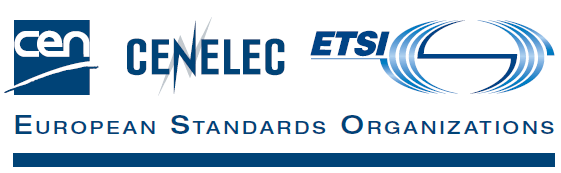 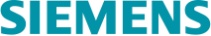 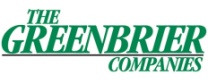 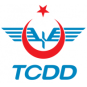 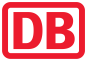 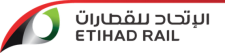 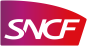 Building mobility services in the digital age
Packet swiching/train switching: an analogy
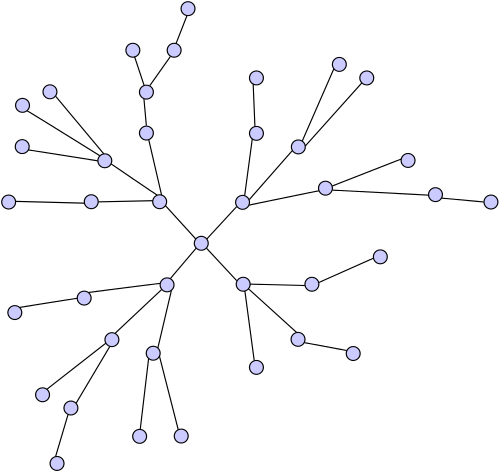 1. Each terminal must be able to exchange data with any other terminal

2. The data units (the packets) are  exchanged between the node and across the physical lines

3. The physical signals are transmitted along the line and physical interfaces
An analogy can be made with freight/passenger  transport by rail 
Data transmission model can be used to model an interoperability and transport concept.
Passenger traffic: a layered approach
International ticketing system
interfacing with regional lines
 and  public transport
International ticketing system
interfacing with regional lines
 and  public transport
CIV / electronic tickets
Interoperability:
Compatibility with the network
Interoperability:
Compatibility with the network
EST rules
TSI/UTP
Physical layer:Physical requirements
Physical layer:Physical requirements
CEN standards/UIC leaflets
Well defined interfaces: relations and hierarchy between regulations are clear
Smooth integration of contract law and commercial processes 
Identifying the potential security breach

=> Readiness for building mobility services in the digital age
Rail as a backbone for seamless mobility
External interfaces
Taking into account the physical interfaces
Interfacing with other regulations: custom, public tansport, security, etc.
Creating and securing common data models and exchange protocols
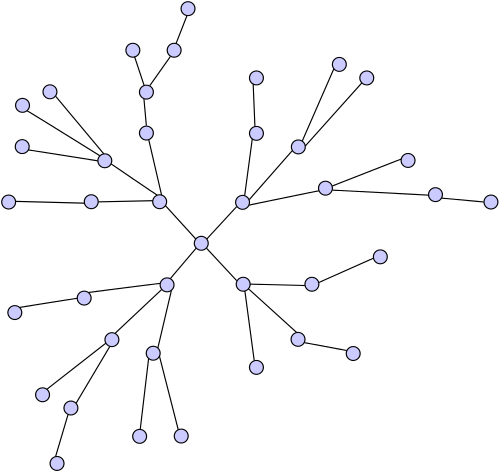 Internal regulation
1.   Minimising the internal complexity of the rail system
2.    Creating interoperable  train path
3.    Connect different regional railway systems
Rail as abackbone
Gryphenhübeliweg 30
CH - 3006 Berne
+ 41 (0)31 359 10 10
media@otif.org
www.otif.org